Tuesday, April 23rd
Ch. 23 Packet due today!
Current Events, last week! 
Notes today: Comparing political systems
Comparing Political Systems
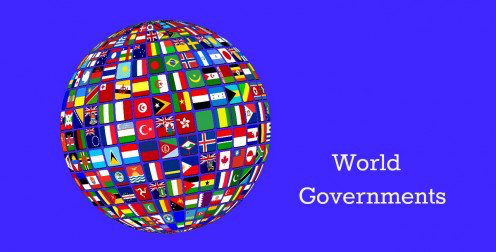 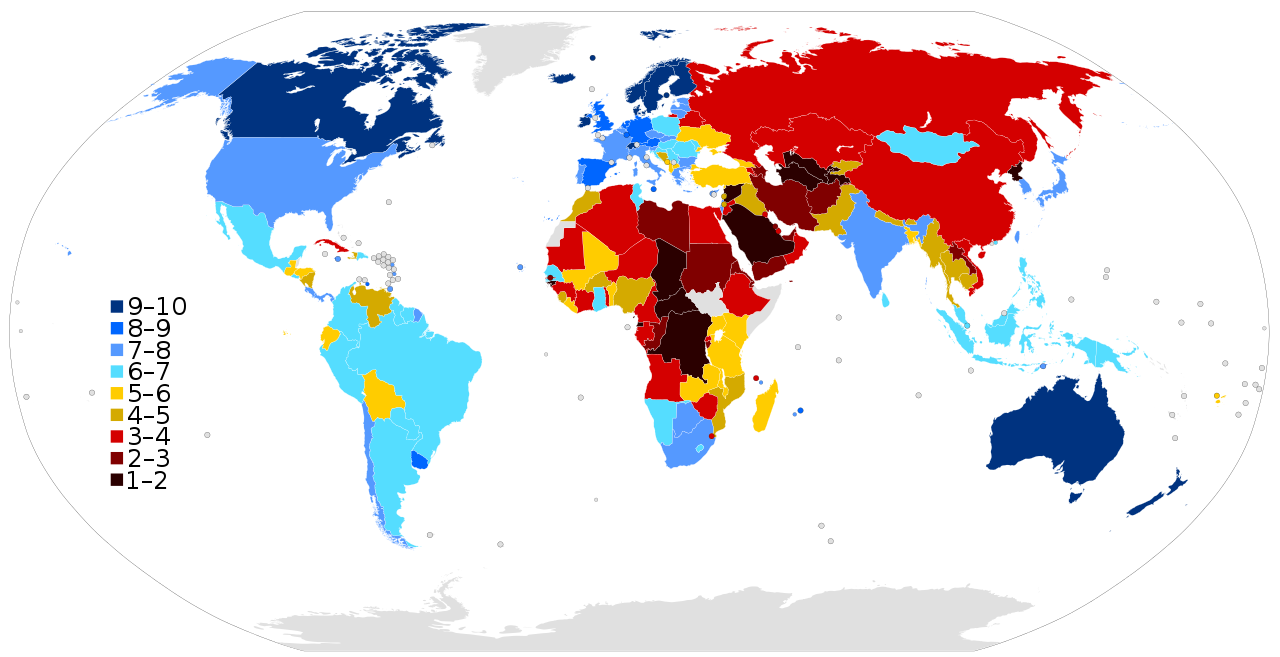 Comparing Governments
No two governments are the same, however there are several characteristics we can use to compare these systems.
These include variations in:
Limited Government 
Federalism – only a handful divide between a central and regional units.
Separation of powers – Parliamentary systems don’t separate the legislative and executive powers unlike the presidential system. 
Democracy – Many countries claim to be democratic, but are democratic in name only, others are clearly an authoritarian government, without any clear voice for the people.
Great Britain and The United States
The American government is deeply connected to our English heritage, and the two have many similarities.
The biggest similarity between the two is that Great Britain is also a democracy.

The main differences between the two are:
Great Britain is a unitary government 
Great Britain has a parliamentary system 
 Great Britain does not have a single document				 that acts as a constitution.
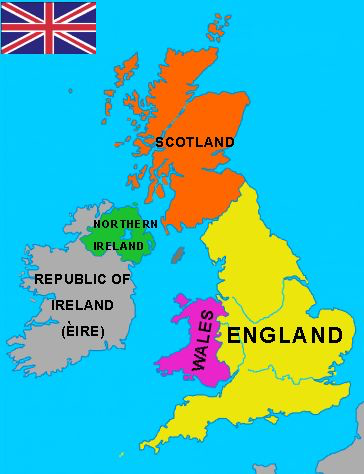 Great Britain’s Constitution
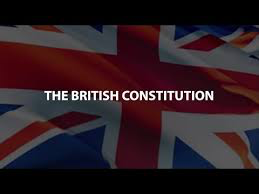 The British constitution has both written parts, called the law of the constitution, and unwritten parts,  called the conventions of the constitution. 

Britain’s constitution is written in many documents, including the Magna Carta (1215), the Petition of Right (1628), and the English Bill of Rights (1689). 

Certain parliamentary acts also form a part of the constitution, for example the Representation of the People Act lowered the voting age, much like out 26th amendment

 Common Law has also been established through centuries of court decisions, covering nearly every aspect of human conduct.
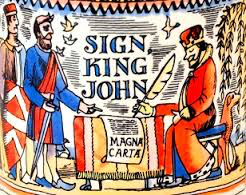 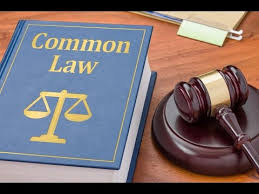 Great Britain’s Constitution
The unwritten part of the constitution lies in the customs and practices of British politics. 
For example, there is no written account that makes Parliament meet every year, yet it still meets each year. While our constitution specifies this, we also have unwritten customs that our government follows ( The formation of the President’s Cabinet, political parties, etc.)
The United Kingdom, with an open-ended constitution, has a flexible and evolving set of rules. This can be both useful and dangerous for the people and their rights.
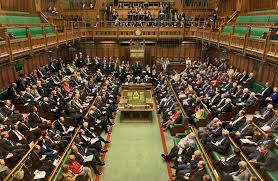 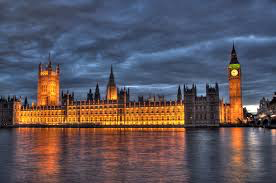 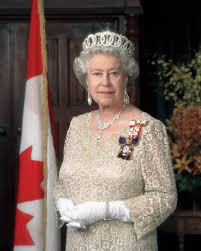 The Monarchy
While the United States is a Republic, Britain is a monarchy, with a hereditary ruler. 
Once having near-absolute power, the role of the monarch has dwindled to little more than a figurehead. 
The monarch, being subjected to the constitution, is known as a constitutional monarch. 
While all acts are done in the name of the queen, the Prime Minister and other high officials exercise the real power. The queen is the head of state, the PM is head of government. In the USA, our president holds both of these roles, among others. 

The monarch REIGNS but does not RULE
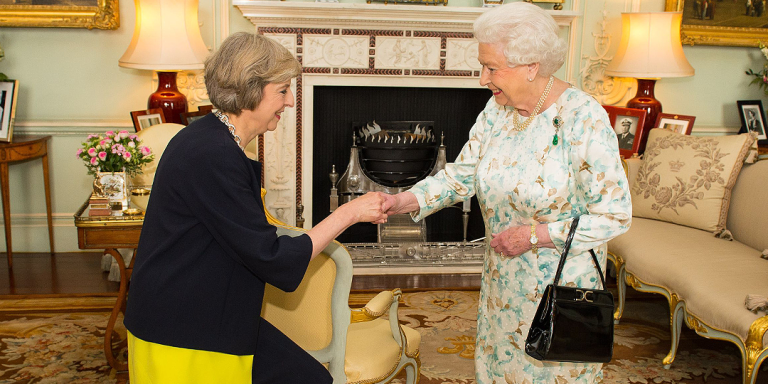 Parliament
Parliament is the central institution of that government, it holds both the legislative and executive powers of the nation. 
Parliament is bicameral, with the House of Lords and the House of Commons. With the House of Commons being more powerful. Parliament passes all laws for the UK and also appoints major officials. 
The prime minister is the party leader of the majority party. Formally appointed by the queen, however, the PM is responsible to the House of Commons. 
Thus, the prime minister selects the members of his cabinet primarily the House of Commons. This cabinet can have around 20 members, each in charge of their own department (foreign affairs, treasury)
Legislative and Executive Differences
This system is more flexible than our own, it prevents deadlock and ineffective leaders. However, it is missing a solid system of checks and balances that we adhere to.
 It also places a greater importance on political parties than ours does. The winning party has the power to form the government, and have the prime minister, decide elections etc. 
Similarly, two primary parties have dominated British politics in recent decades.
Regional Government in the UK
Great Britain has a unitary government, meaning there is no actual division of powers between the national and state or local government. 
Any governments below Parliament are created by parliament and can only act with the approval of Parliament. 
Recently, the UK has undergone devolution – delegating authority from a central government to regional governments. Primarily through giving smaller assemblies to Scotland, Wales, and Northern Ireland. 
These smaller governments can pass legislation regarding education, culture, health and housing. However, the British Parliament on expansive decisions like defense and foreign policy.
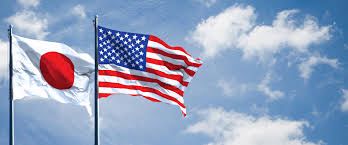 Japan
While Japan holds a parliamentary democracy like Great Britain, it has a much different history and relationship with The United States.
The United States currently is close with Japan, we are their primary economic partner, with both countries relying on each other for trade. 
Militarily we have a Treaty of Mutual Cooperation and Security, in place to resist armed attacks on each other. Today we have the U.S. 7th fleet of the Navy stationed in Japan.

Japanese democracy arose following the American occupation after World War II. It has blended the two to create a unique homegrown form of democracy.
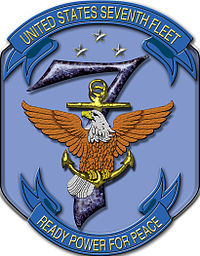 Japan’s Government
Japan’s present-day constitution was adopted in 1947, under the watch of American authorities. It rejected the absolute power of an Emperor and now that position is much like that of a Queen in the UK. 
The document has a lengthy description of basic freedoms. Acting as a bill of rights, including freedom of religion, speech, press, a fair trial etc.
The document also had an anti-military clause, banning the state from having an army, navy, or air force. The USA was fearful of Japanese militarism. Only changing the interpretation of this clause as they have become our ally, out of the Cold War.
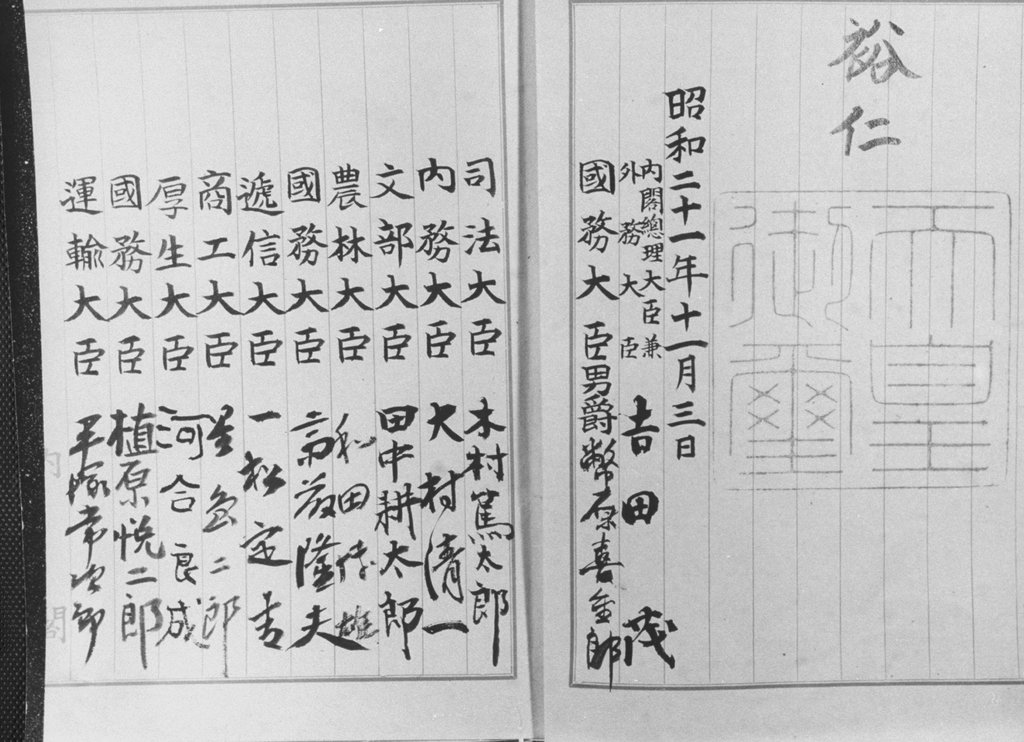 The Japanese Diet
The National Diet is a mirror image of Great Britain’s parliament. It is bicameral, with the lower house holding the most power. 
The House of Councillors has prestige but little power, it serves as an advisory, allowing a national discussion of important issues to the nation. 
 the House of Representatives is the lower house, but it controls the Prime Minister as well as having over-riding voting power towards the upper house. 
While the system is similar to the US and UK legislative functions, the Japanese culture places emphasis on avoiding confrontation. Politicians primarily seek to reach consensus, where even majority powers won’t push legislation through if there is strong opposition.
The Japanese Executive
The Prime Minister is elected from the lower house of the Diet. Thus, the elect is generally a member of the majority party. 
The Prime Minister appoints the members of the cabinet, also serving as department heads. 
The PM can also call for dissolution of the lower house, meaning at any time a general election to fill all 480 seats in the lower house could occur.
The Japanese bureaucracy is held in high respect and power within society. Leading graduates of top universities compete for the civil service positions, despite lower pay and longer hours.
Mexico and American relations
Mexico neighbors our country to the south and has had great impact on our country since its birth.
Our interactions has ranged from military conflicts, the Mexican-American war, to billions in trade as allies, Mexico being the number one tourist destination for Americans, and hundreds of thousands of legal border crosses on the 2,000 miles of shared border.
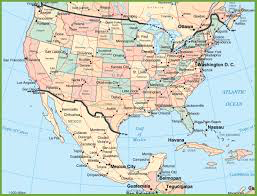 The Mexican Government
Mexico had many obstacles to get to where it is today, overcoming Spanish colonial rule, monarchial rule, revolutions, dictatorships and foreign interventions. 
Democratic reformers had periods of success with short-lived constitutions in 1824, and 1857. These would be important to establishing the Mexican Constitution of 1917, finally creating a government with a more active role in promoting rights and quality of life for Mexicans.
The Mexican Government
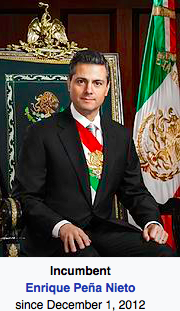 The Constitution established three independent branches, with a President holding the chief executive, a bicameral legislature, and an independent judiciary. 
The President is popularly elected but only serves one 6-year term. It is otherwise similar to the US President, only with more amendment powers. 
The General Congress holds the Senate and the Chamber of Deputies. Congress in Mexiso has short sessions (Sept. to Dec.) and strict term limits. These keep Congress from playing as large a role as it does in other nations. Not all members are directly elected, and none can be reelected.
Mexican Political Parties
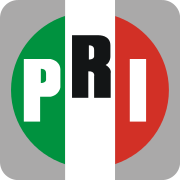 In addition to struggles in dealing with foreign intervention and political revolutions, the Mexican government saw quite a deal of corruption from its political party system. 
The Institutional Revolutionary Party (PRI) controlled the government for more than 70 years, from its birth in 1929 until the Presidential election of 2000. A combination of domination and corrupt elections kept the party in uncontested majority in the legislature and the presidential elections. 
Mexico had back-to-back presidents of different parties, but the PRI has resurged as the leading party in Mexico.
Russia and the USSR
The Soviet Union (USSR) comprised of 15 republics, with several layers of elected soviets (Councils) at all levels. However, the major policy decisions were made by Communist Party leadership. 
The Soviet Constitution did not serve to limit government or provide basic rights like freedom of speech. 
Rather, it declared “the exercise by citizens of rights and freedoms must not injure the interests of society and the state”. 
From 1917-1990 the only political party in the USSR was the Communist Party.
Gorbachev’s Reforms
In 1985, Mikhail Gorbachev undertook major reforms on the principles of perestroika and glasnost. Perestroika – the restructuring of political and economic life. Glasnost- “openness” or increasing tolerance of dissent. 
The reform took place in a few specifc arenas:
The Legislature: Introduced the first competitive elections, where 2/3rds of members were voted by the people. 
The President: The office was created, allowing Gorbachev to appoint other officials, head defense and conduct foreign policy,
The CPSU – The party’s influence was reduced and new smaller parties emerged. 
These reforms encouraged a wave of democratization, the 15 republics left the USSR which officially dissolved in 1991. 
Russia included, it has since moved towards democracy and economic reform.
Russia today
In 1993, a new constitution was approved, proclaiming Russia to be ”a democratic federal state with a republican form of government” also outlining an extensive list of individual rights.
The Executive Branch gives more central power to the president. Who appoints a prime minister, and other ministers who head different departments. The President may not serve more than two consecutive terms. The term limit has been extended to 6 years. 
The Federal Assembly is the Russian 						legislature, and mirrors the UK bicameral 					body.
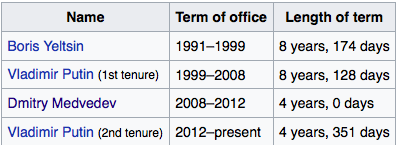 China
China today is consistently changing to reflect the policy of the current government. The constitution was written in 1954, and revised in 1975, 1978, 1982, 1988, 1993, 1999, and 2004. Thus the current constitution is the 12th since 1911. 
The China Communist Party (CCP) is the second largest political party in the world with over 88 million members. It essentially is the government of China, similar to the Communist power in the USSR.
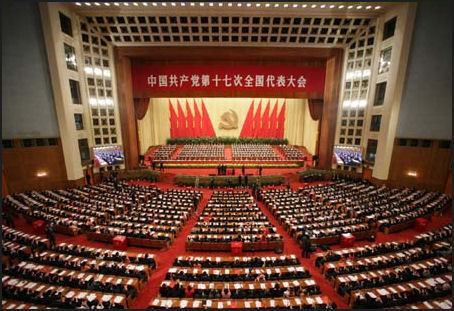 China today
The two main bodies of the Chinese Government are:
The National People’s Congress: 3,000 deputies are elected for five-year terms with minimal power. It primarily serves policy onto lower levels of government.
The State Council: the main body of the executive branch, the “Premier” or head executive is chosen by the Central Committee of the CCP.